XVI  REUNIÓN MUNDIAL DE
 DERECHO ADUANERO 
BERLÍN 2023
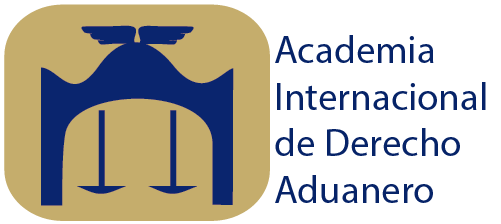 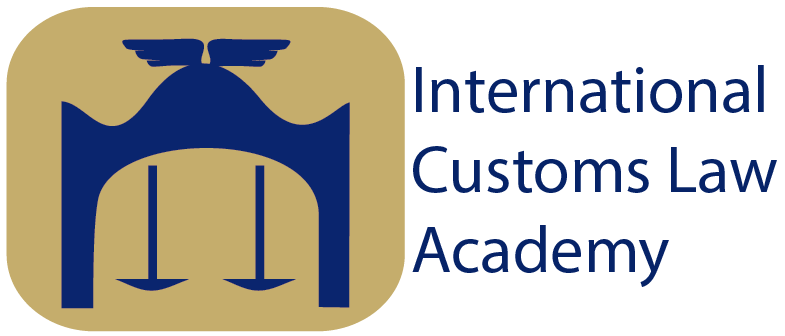 Las interpretaciones de las Cortes Nacionales sobre
el criterio de transformación sustancial
JOSÉ RIJO
27, 28 29 DE 
SEPTIEMBRE 2023
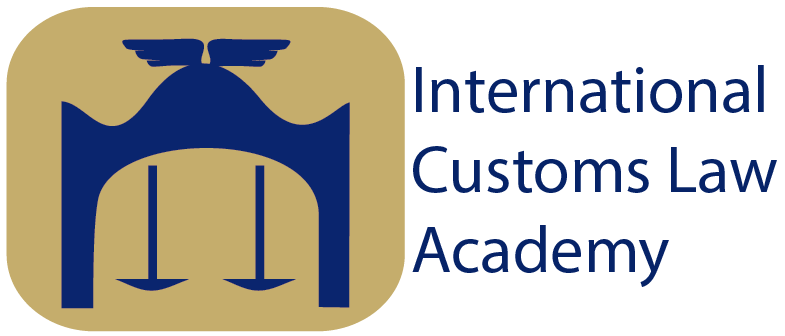 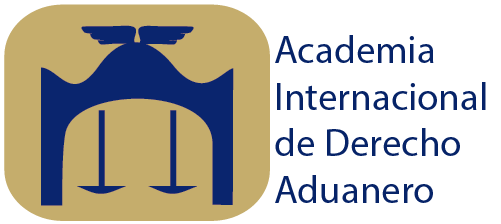 El Criterio de la Transformación Sustancial
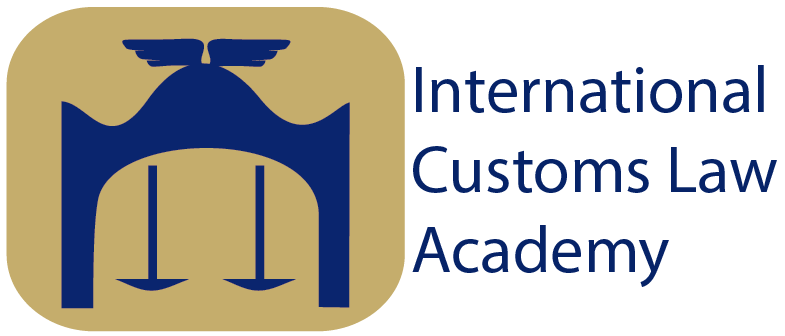 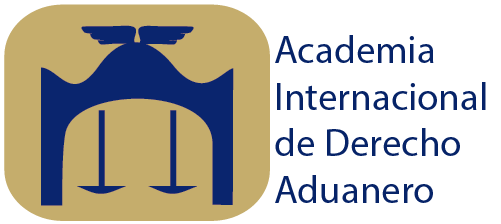 Sin embargo, los miembros del GATT/OMC no aún logrado ponerse de acuerdo sobre las normas de origen no preferencial
El processo de armonización de normas de origen no preferenciales ocurre hace décadas
¡No tenemos una definición de “transformación sustancial”! 
¿Qué es una “transformación” o una “elaboración”?
Desacuerdo sobre normas para algunos sectores (café, pescado, determinados productos textiles, maquinaria)
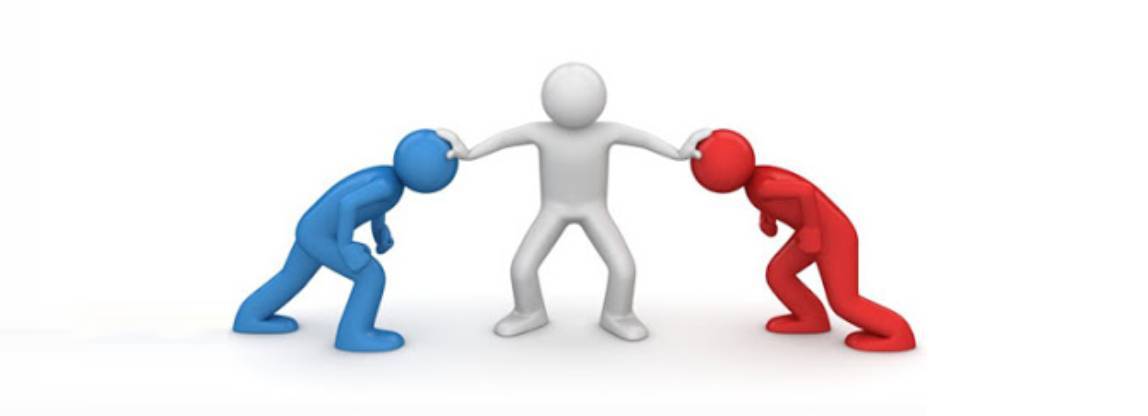 Cuestiones prácticas complejas que generan inseguridad e imprevisibilidad a los agentes económicos
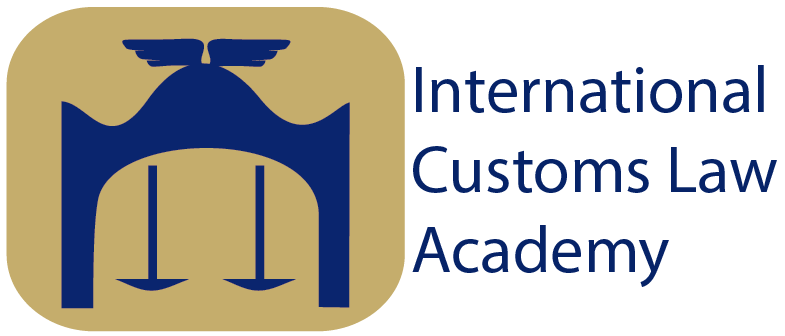 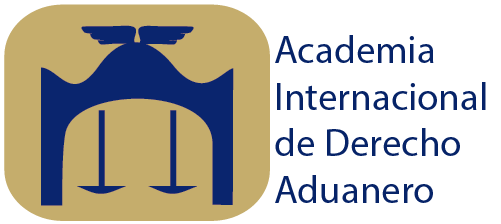 ¿Cómo resolver las cuestiones prácticas que enfrentan los agentes económicos todos los días?
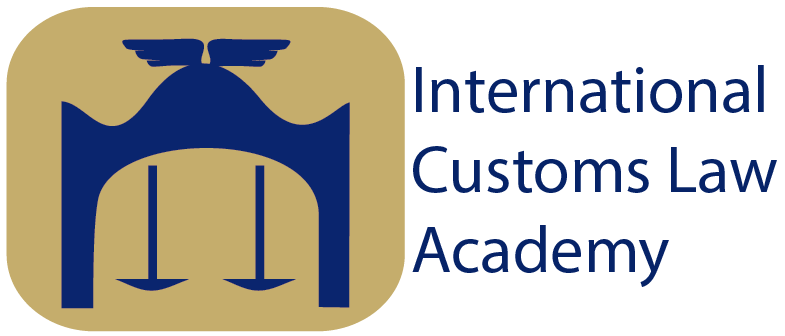 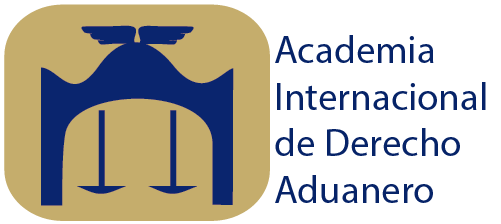 Concepto de “transformación o elaboración sustancial” (1)
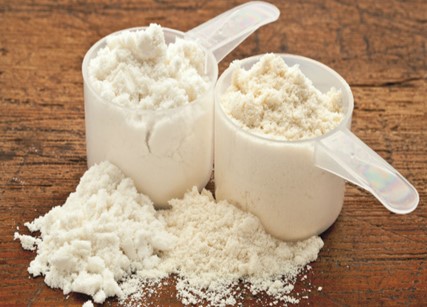 Sentencia del Tribunal de Justicia de 26 de enero de 1977, “Gesellschaft für Überseehandel mbH vs Handelskammer Hamburg”, Asunto C-49/76
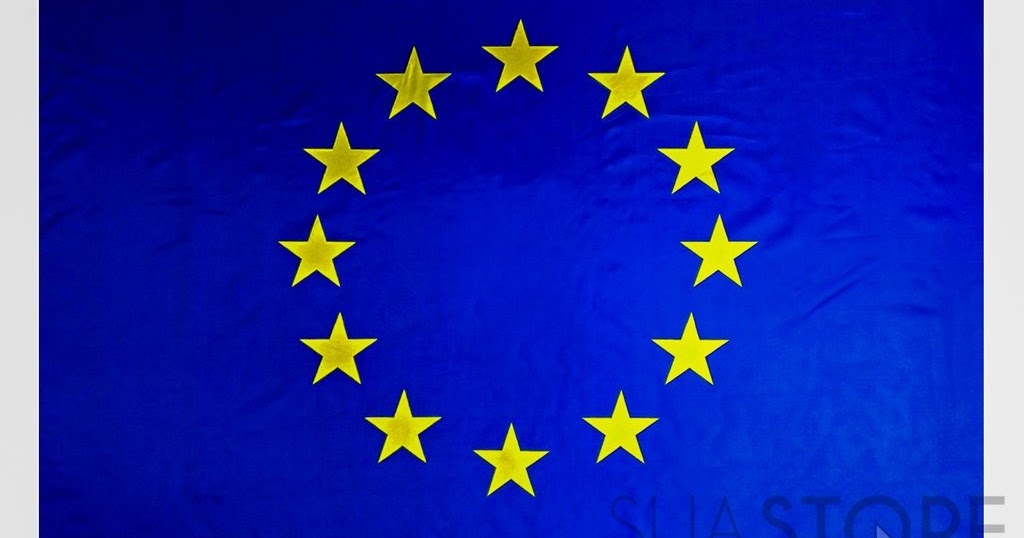 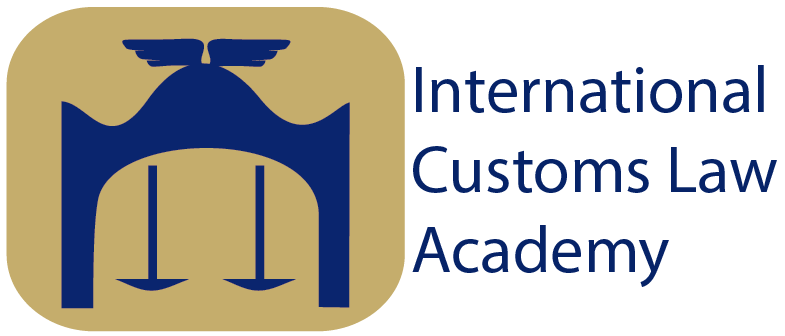 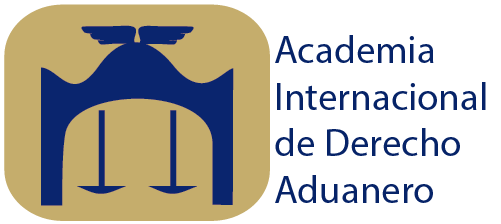 Concepto de “transformación o elaboración sustancial” (2)
Sentencia del Tribunal Regional Federal da 3ª Região do Brasil de 8 de Agosto de 2019
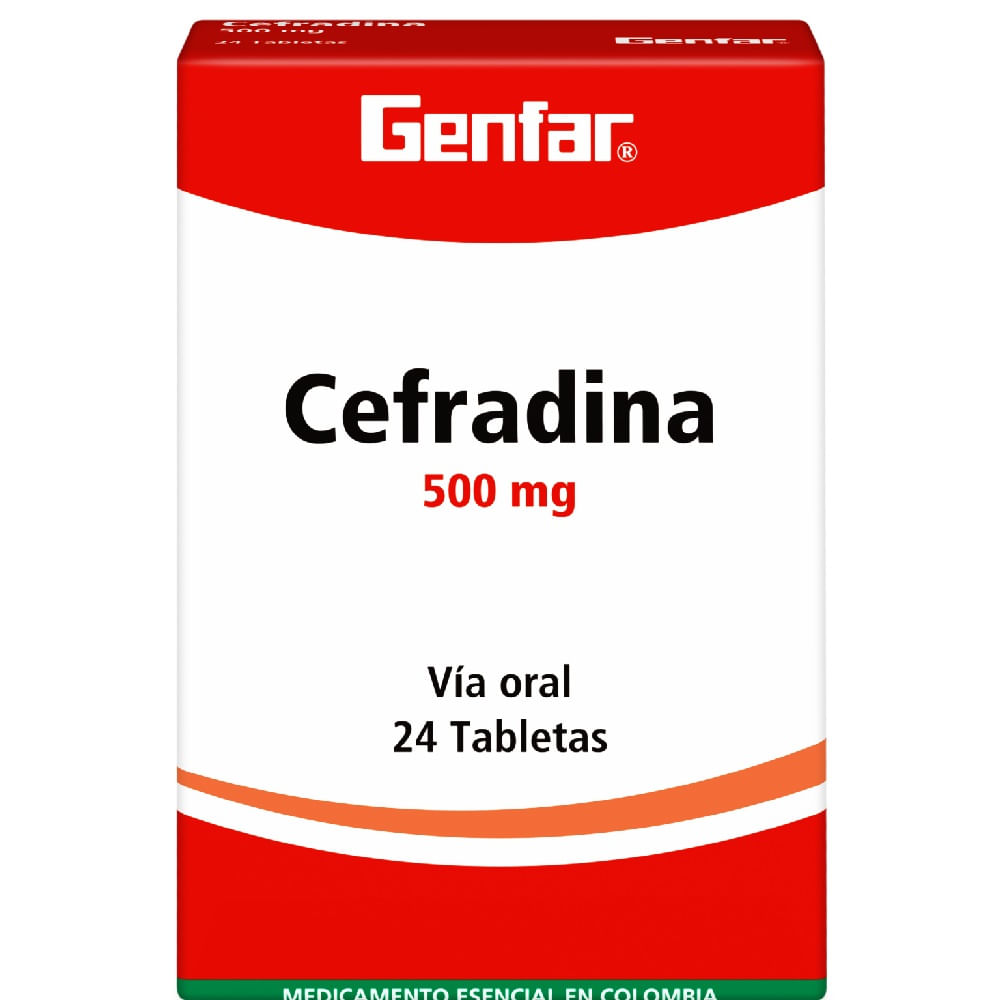 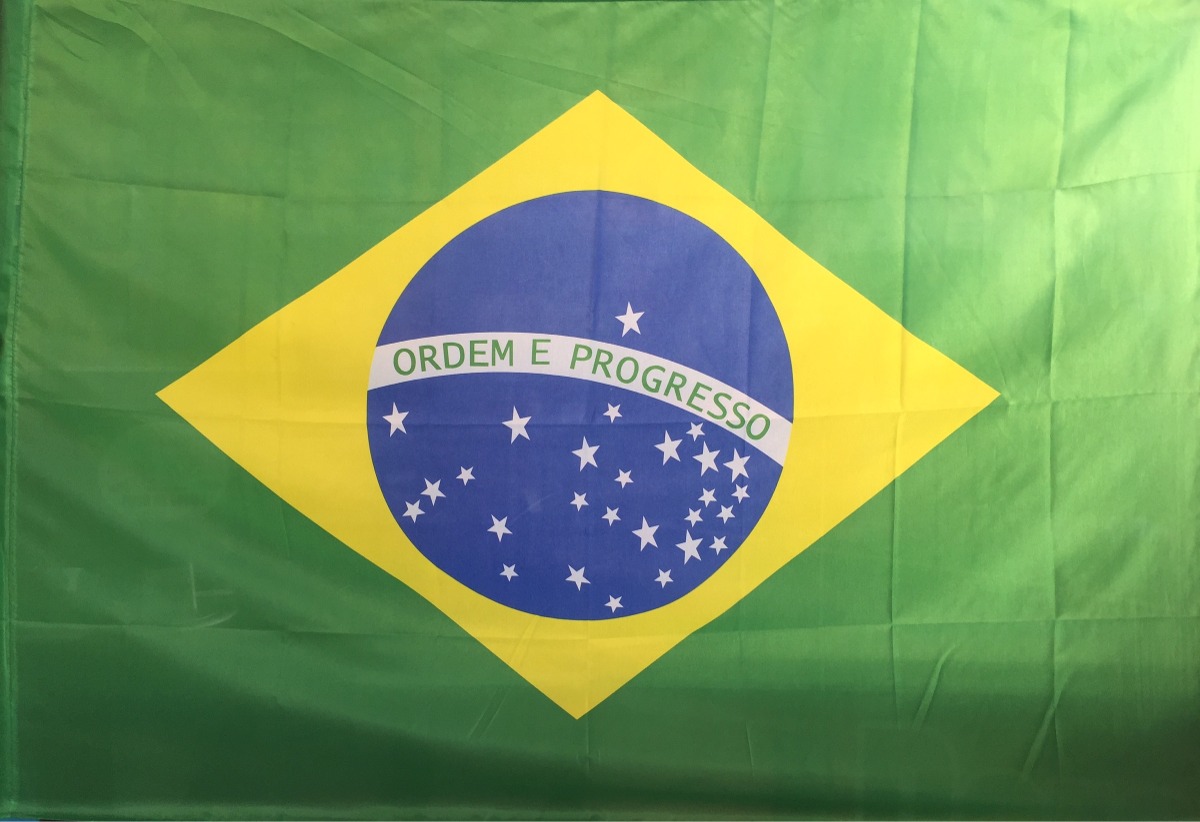 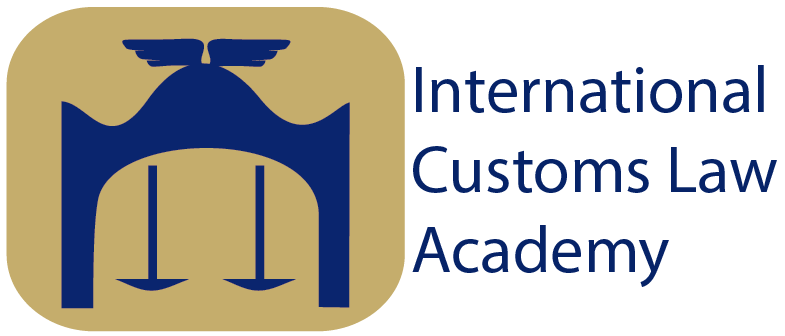 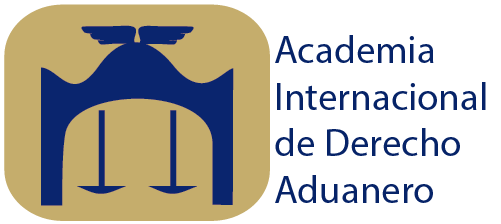 Concepto de “transformación o elaboración sustancial” (3)
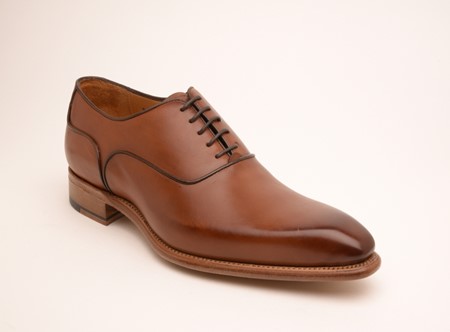 Sentencia del Supremo Tribunal de Justicia de Venezuela de 29 de Septiemebre de 2022, Asunto Exp. Nro. 2014-0315
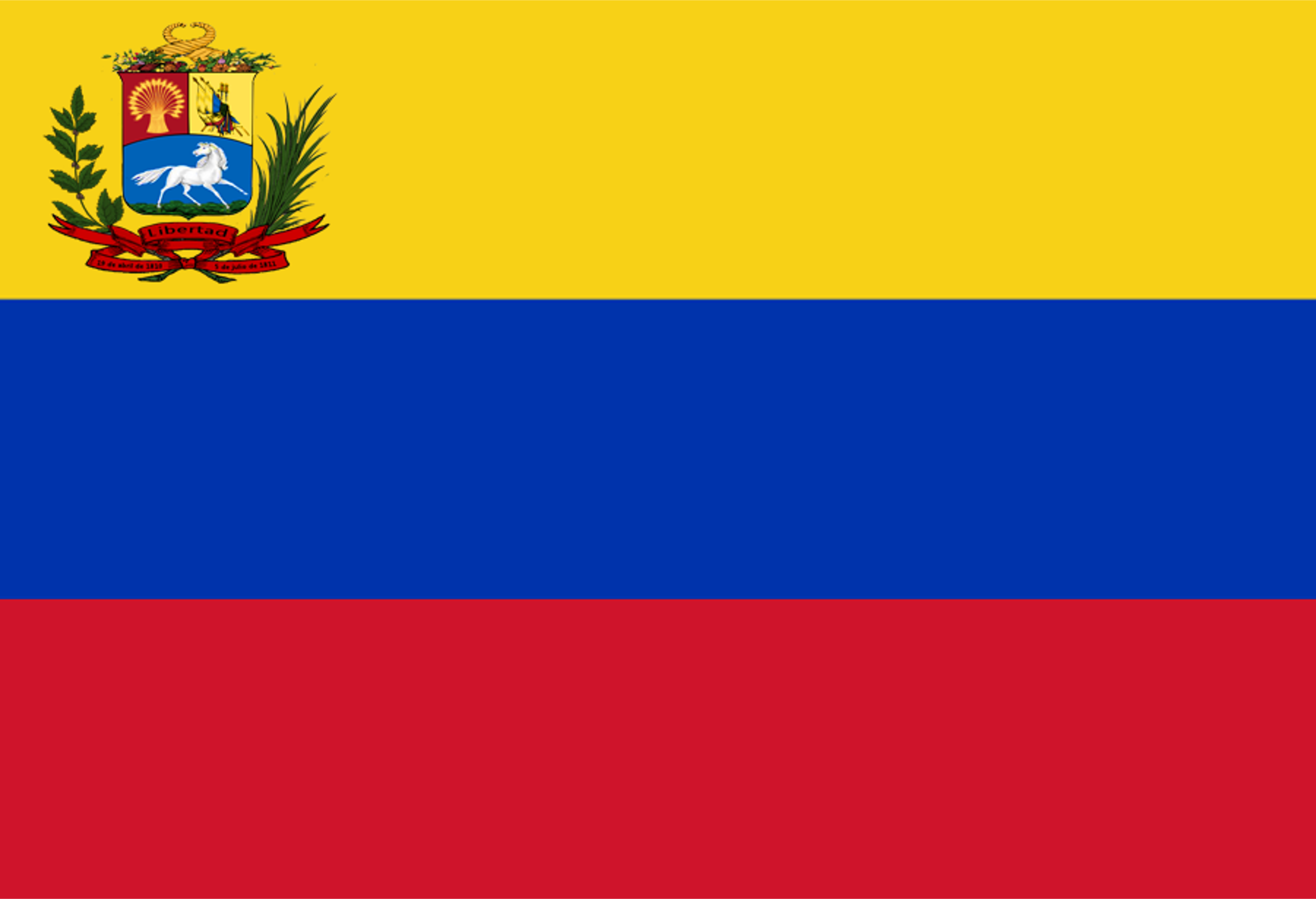 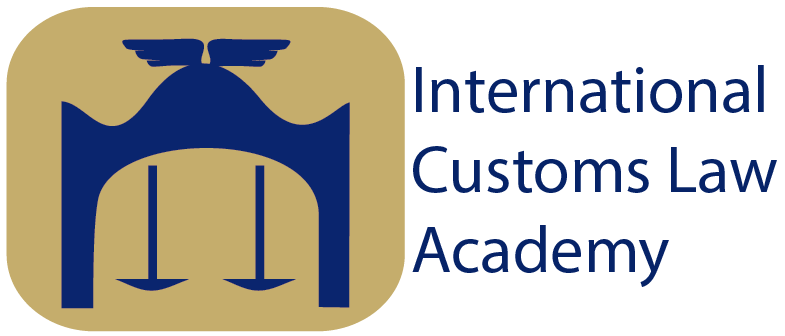 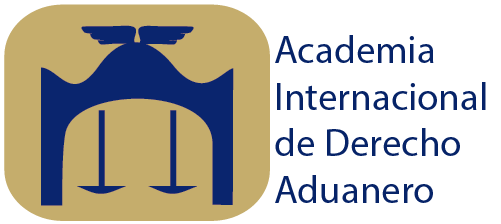 Concepto de “transformación o elaboración sustancial” (4)
Sentencia del Tribunal Central Administrativo do Norte (Portugal), de 30 de septiembre de 2021
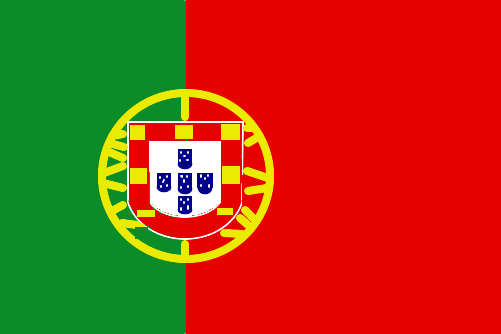 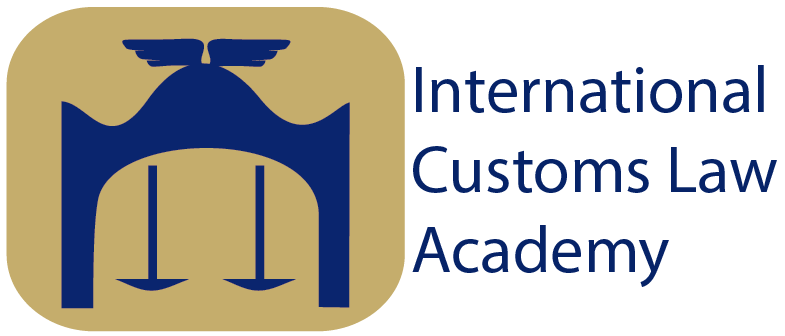 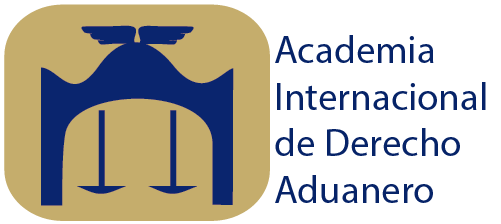 Concepto de “transformación o elaboración sustancial” (5)
Sentencia del Tribunal de Justicia de 31 de enero de 1979, “Yoshida GmbH vs Industrie- und Handelskammer Kassel”, Asunto C-114/78
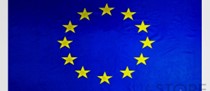 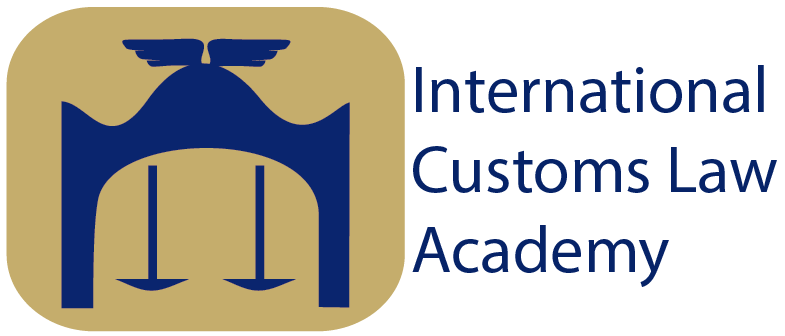 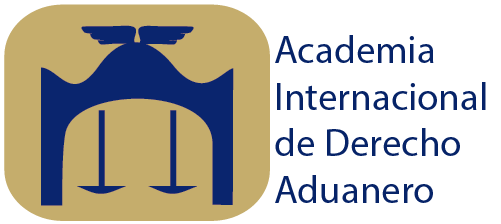 Concepto de “transformación o elaboración sustancial” (6)
Sentencia del Tribunal de Justicia de 13 de Diciembre de 1989, “Brother International Gmbh vs Hauptzollamt Gießen”, Asunto C-26/88
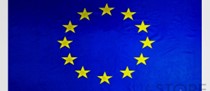 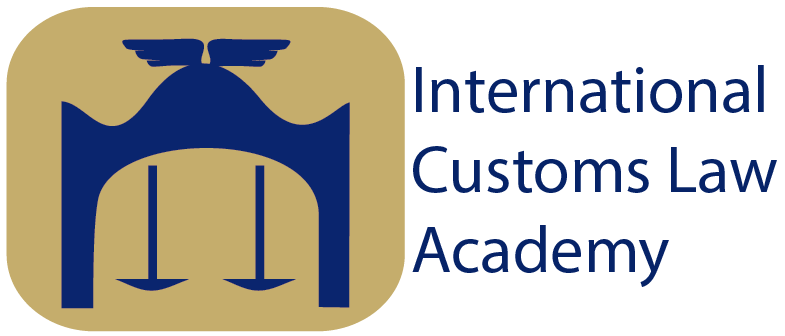 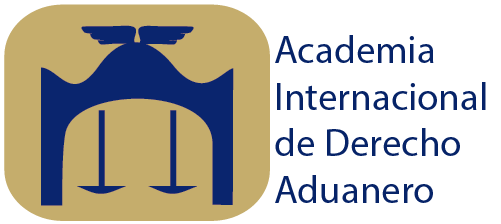 Concepto de “transformación o elaboración sustancial” (7)
Secretaría de Industria, Economía del conocimiento y Gestión Externa de Argentina (Resolución N.º 45/2021 de 24 de febrero de 2021)
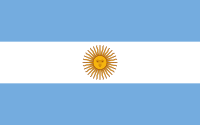 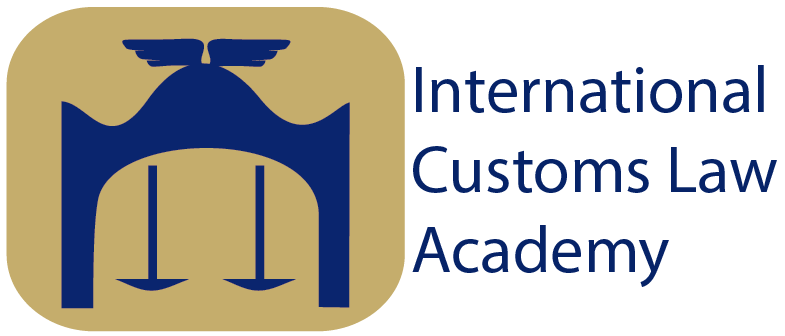 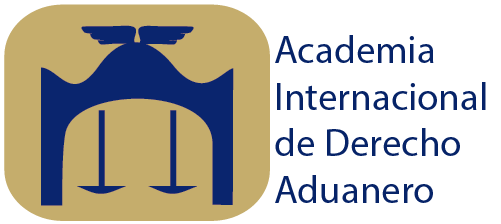 Concepto de “transformación o elaboración sustancial” (8)
Secretaría de Comercio de Argentina (Resolución N.º 89/2017 de 23 de noviembre de 2017)
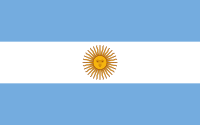 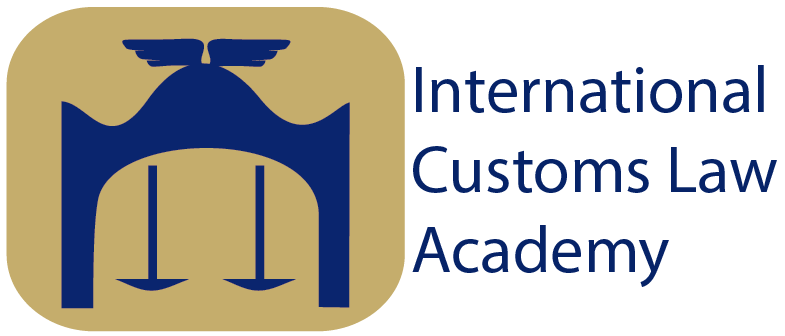 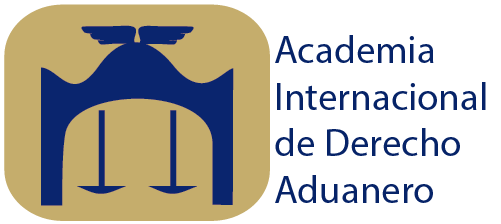 Concepto de “transformación o elaboración sustancial” (8)
United States Court of International Trade (Court No. 13-00215 de 7 de deciembre de 2016)
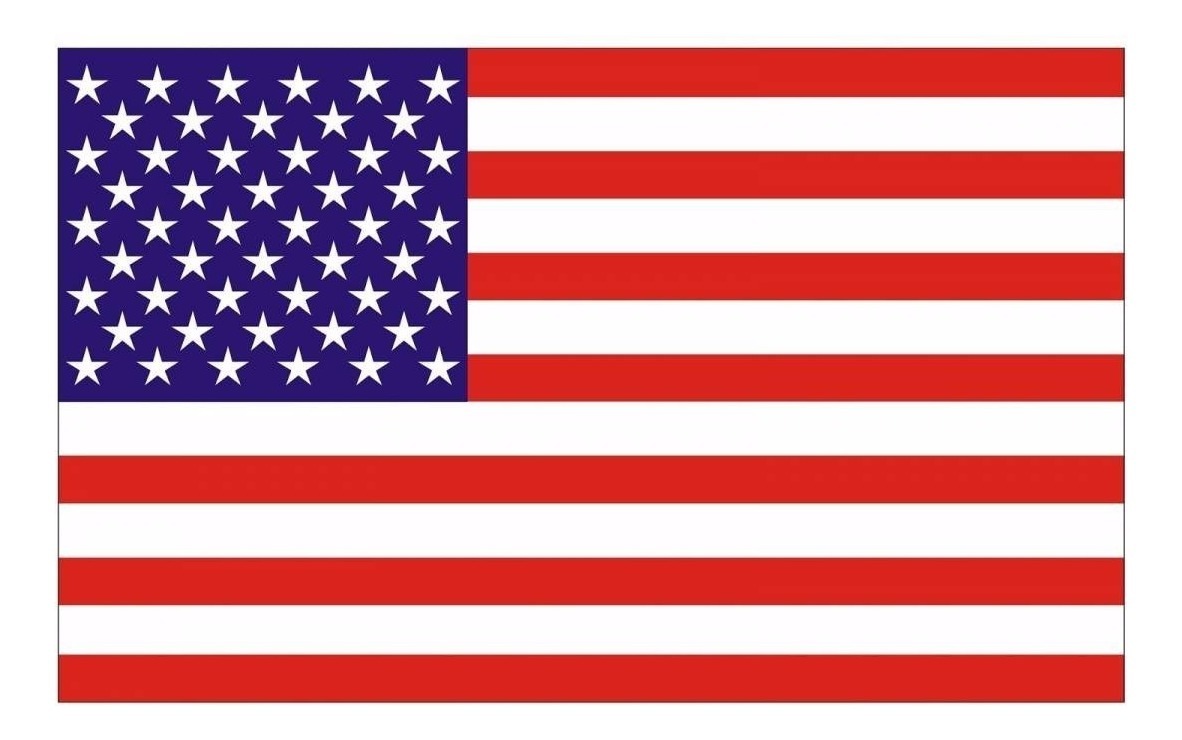 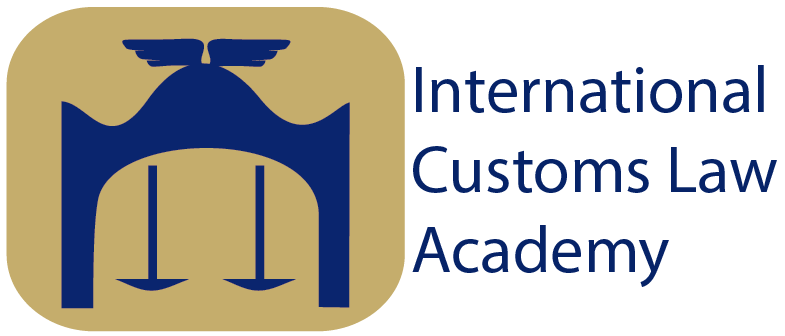 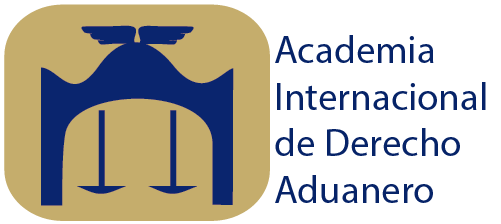 Concepto de “transformación o elaboración sustancial” (8)
United States Court of International Trade(Court No. 98-05-01311 de 30 de octubre de 2000)
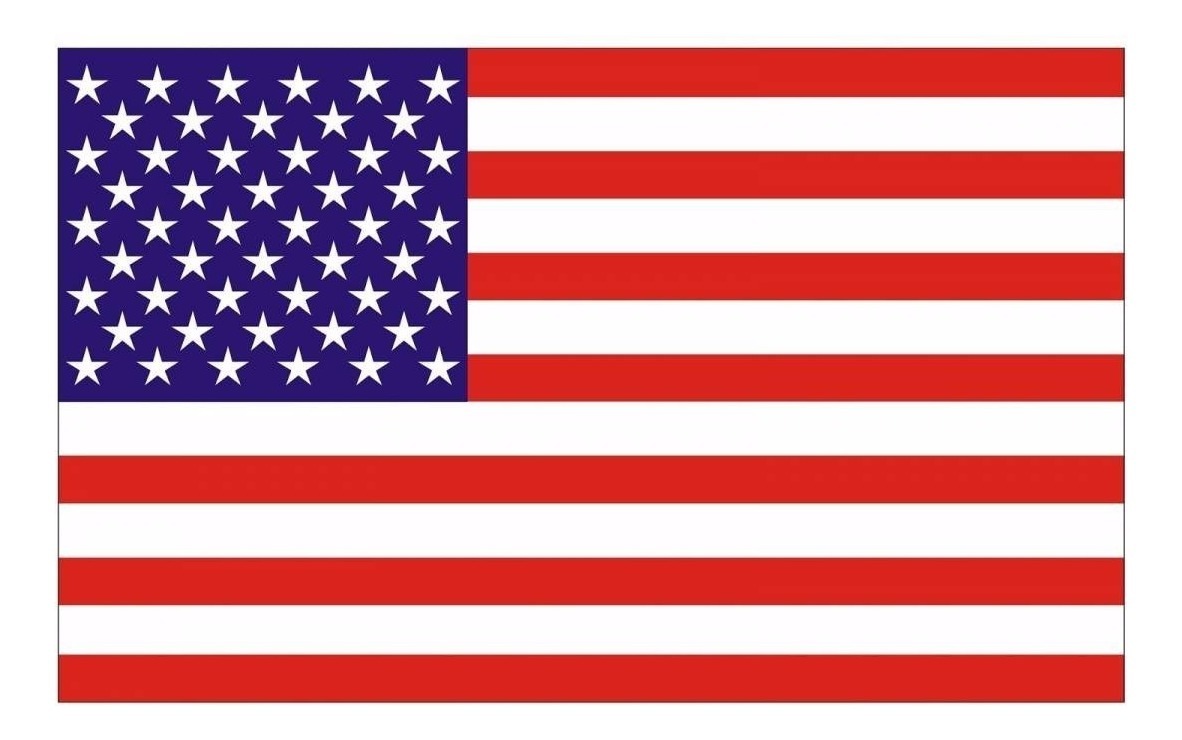 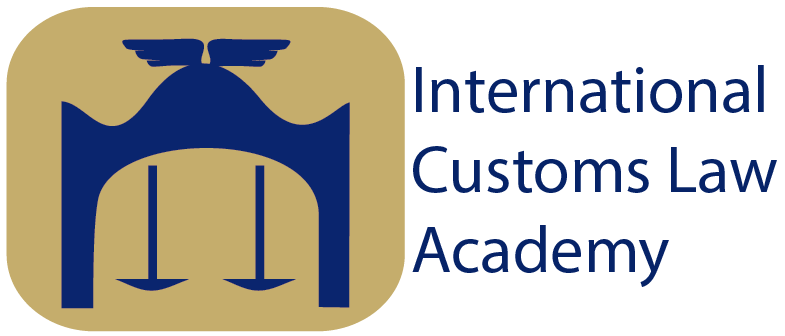 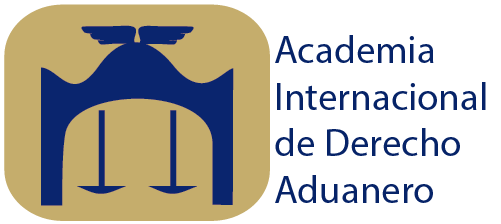 Concepto de “elaboraciones o transformaciones que no están económicamente justificadas” (1)
Sentencia del Tribunal de Justicia de 13 de Diciembre de 1989, “Brother International Gmbh vs Hauptzollamt Gießen”, Asunto C-26/88
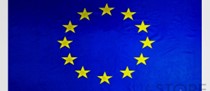 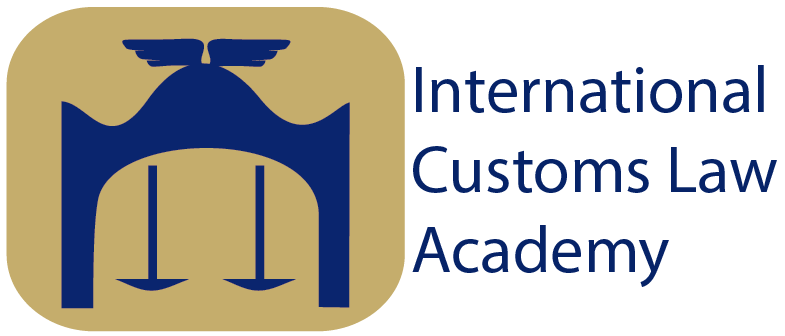 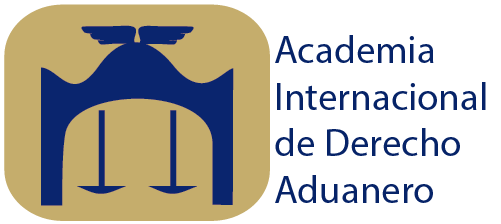 Concepto de “elaboraciones o transformaciones que no están económicamente justificadas” (2)
Sentencia del TGUE de 1 de marzo de 2023, “Harley-Davidson Europe Ltd y Neovia Logistics Services International vs Comisión Europea”, Asunto T-324/21
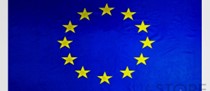 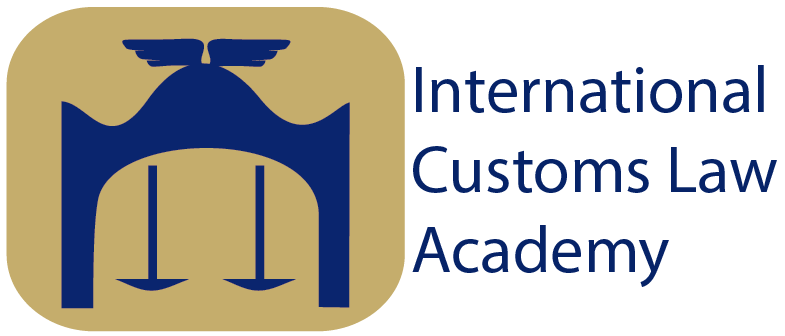 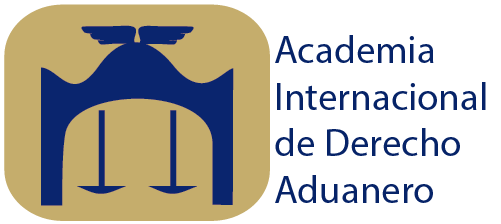 “transformación sustancial” 
VS
inteligencia artificial e impresión 3D
Dudas y Inquietudes
“transformación sustancial” 
VS
economías globalizadas
“operaciones económicamente justificadas” 
VS
planificación aduanera
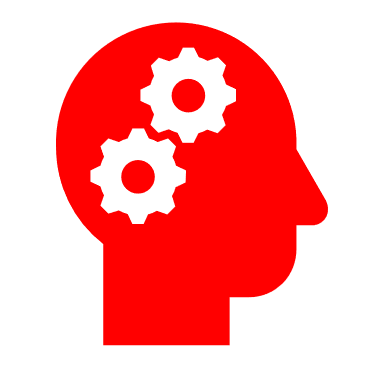 “operaciones económicamente justificadas” 
VS
autonomía privada y libertad contractual
XVI  REUNIÓN MUNDIAL DE
 DERECHO ADUANERO 
BERLÍN 2023
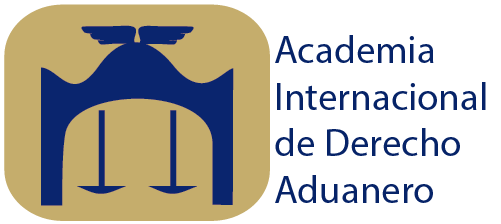 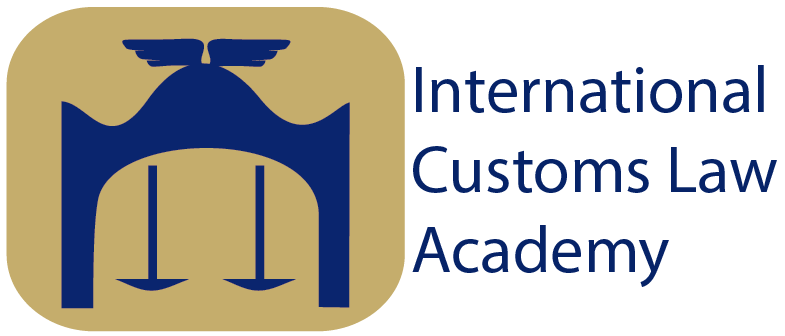 ¡MUCHAS GRACIAS !
JOSÉ RIJO
joserijo@spca-advogados.com
27, 28 29 DE 
SEPTIEMBRE 2023